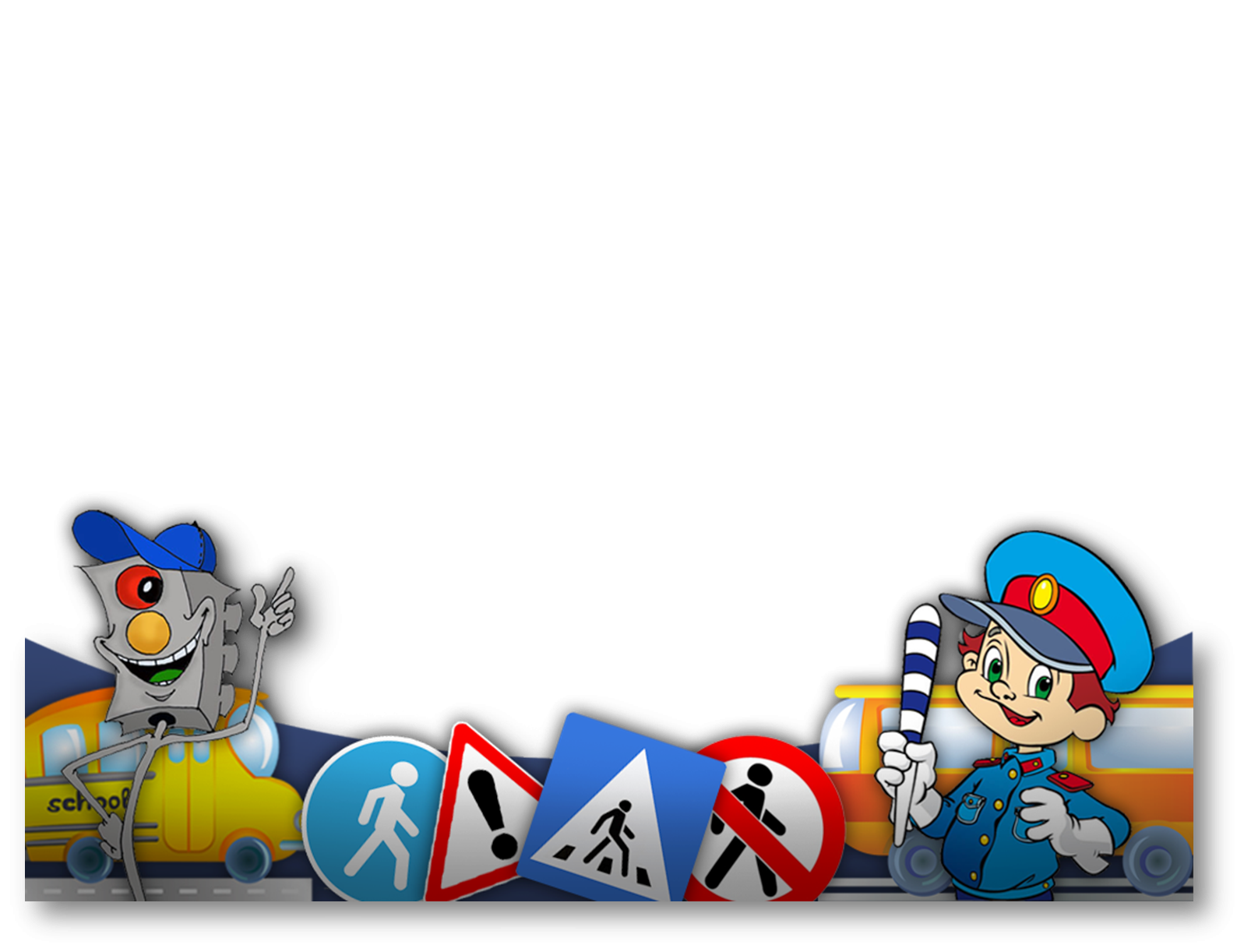 Муниципальное дошкольное образовательное учреждение детский сад №2 «Светлячок
«Формирование основ безопасностижизнедеятельности у детей дошкольного возраста 
воспитатель:
 Иванова Марина Ивановна
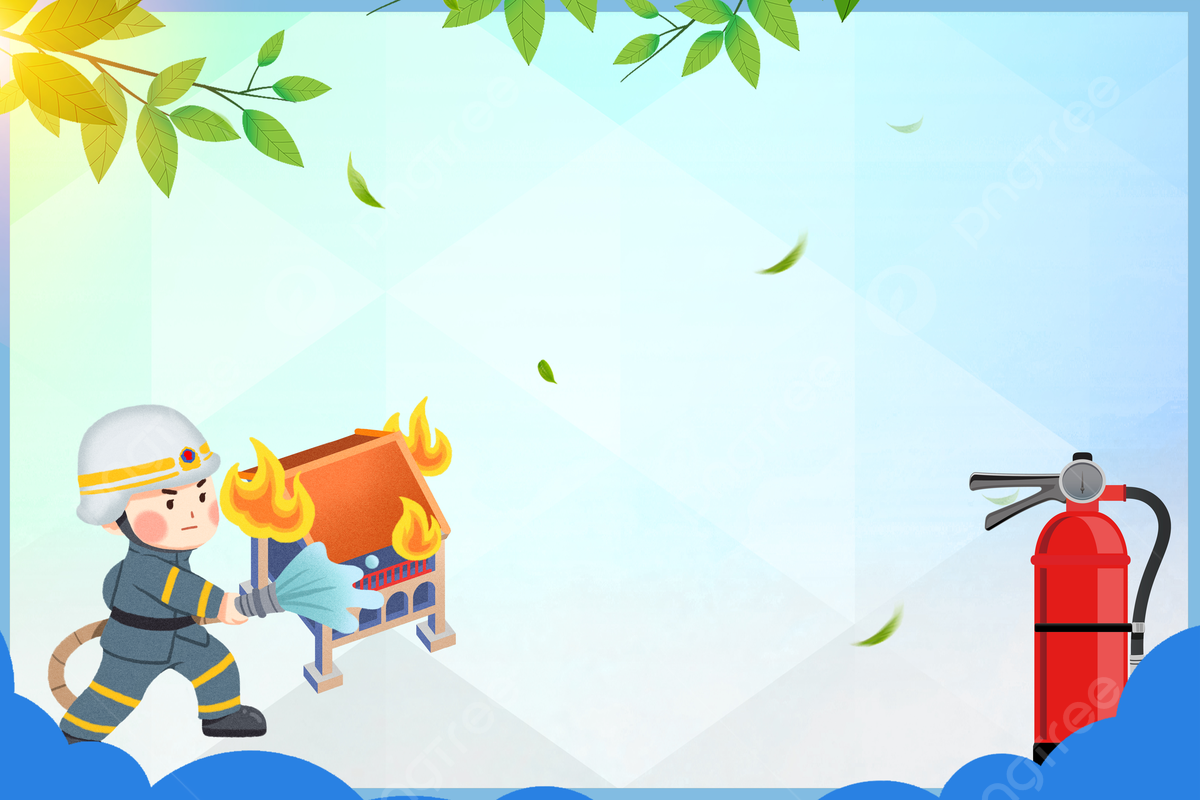 Актуальность
Формирование основ безопасности и жизнедеятельности детей в условиях учреждения дошкольного образования является актуальной и значимой проблемой, поскольку обусловлено объективной необходимостью информирования детей о правилах безопасного поведения ,приобретения  ими опыта безопасного поведения в быту.
Важно не только оберегать ребенка от опасности, но и готовить его к встрече с возможными трудностями, формировать представления о наиболее опасных ситуациях.о необходимости соблюдения мер предосторожности ,прививать ему навыки безопасного поведения в быту.
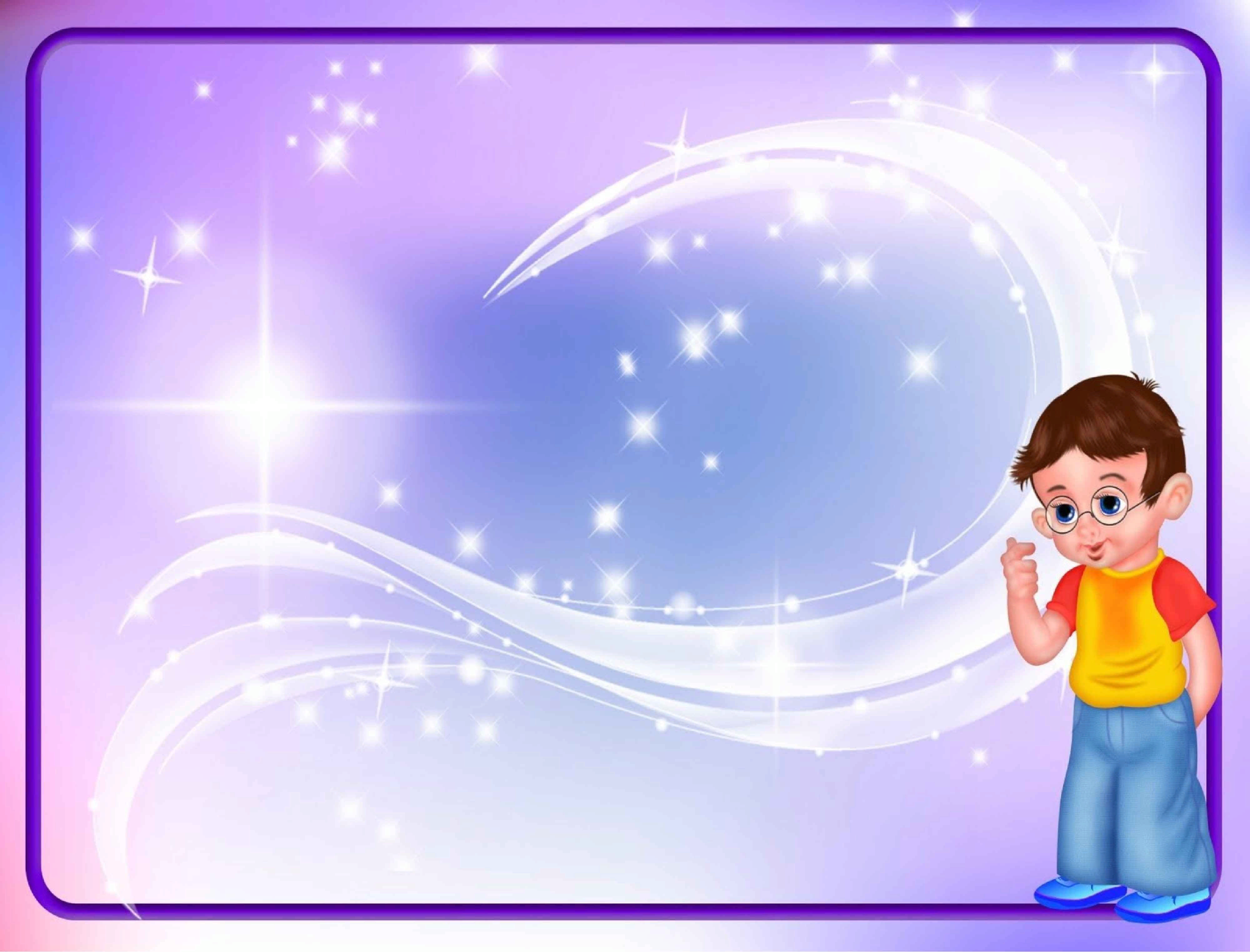 Цель: формирование у дошкольников в доступной и занимательной форме осознанного и ответственного отношения к выполнению правил безопасности, развитие у детей знаний,умений и навыков, необходимых для действия в различных ситуациях, угрожающих их жизни и здоровью.
Задачи:
формировать первичные представления о безопасном поведении в быту, социуме, природе;
развивать качества личности, необходимые для ведения здорового образа жизни,
обеспечения безопасного поведения в опасных ситуациях;
закреплять представления о некоторых типичных опасных ситуациях и способах поведения в них;
воспитывать осознанное отношение к выполнению правил безопасности;
воспитывать чувства ответственности за личную безопасность, ценностное отношение к
своему здоровью и жизни.
Для решения таких задач в первую очередь был разработан методический инструментарий
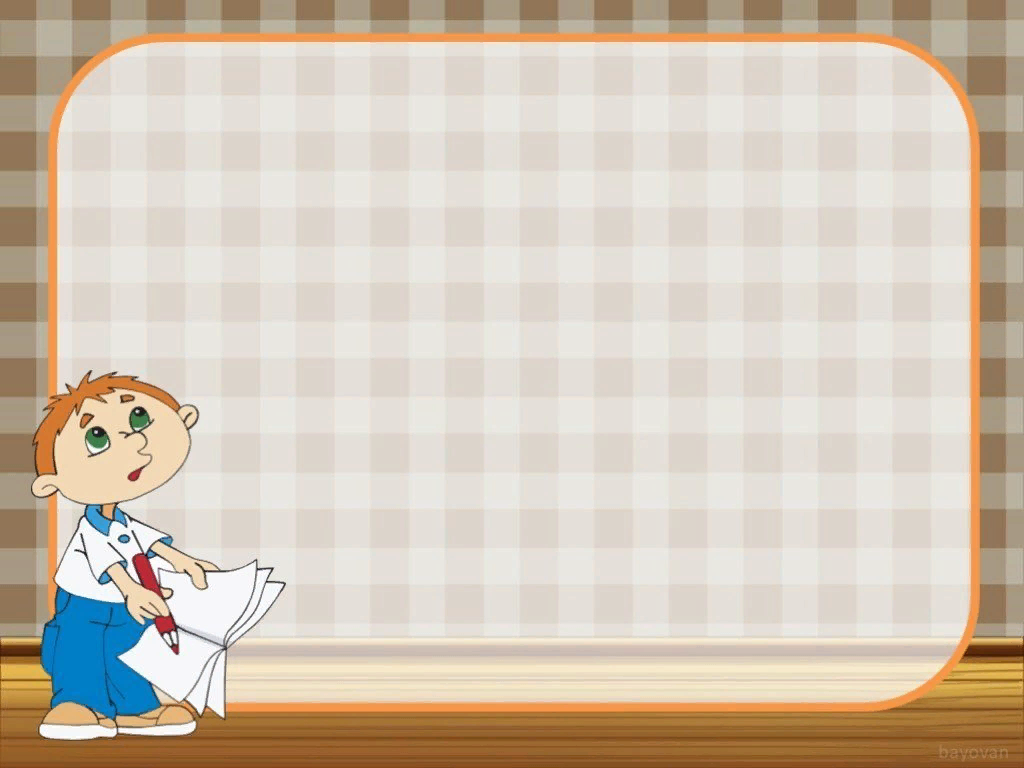 Составлен перспективный план.
Подобраны конспекты занятий, экскурсий, прогулок ,бесед.
Составлены картотеки игр ,загадок.
Составлен план работы с родителями.
Используемая методическая литература
-Программа Н.Н. Авдеевой, О.Л.Князевой, -Р.Б.Стеркиной «Основы безопасности детей дошкольного возраста».
-Методических пособий К.Ю. Белой «Как обеспечить безопасность дошкольника»,
-О.А.Скоролуповой «Правила и безопасность  дорожного движения». 
-Т.Г.Хромовой» Воспитание безопасного поведения в быту»
Ф.С.Майорова « Изучаем дорожную азбуку»
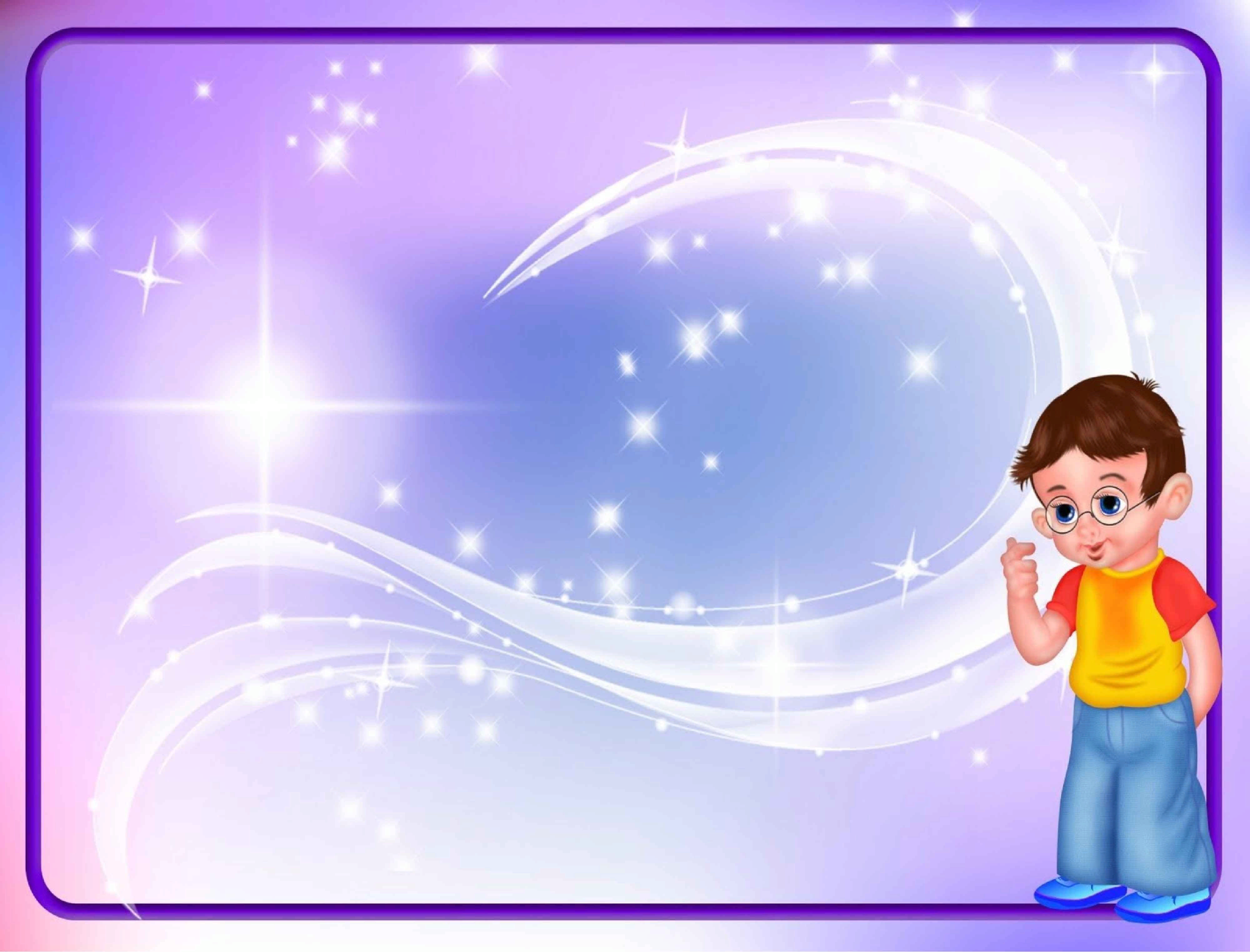 В соответствии с современными психолого-педагогическими ориентирами работу по воспитанию основ безопасности жизнедеятельности я распределила по тематическим блокам:
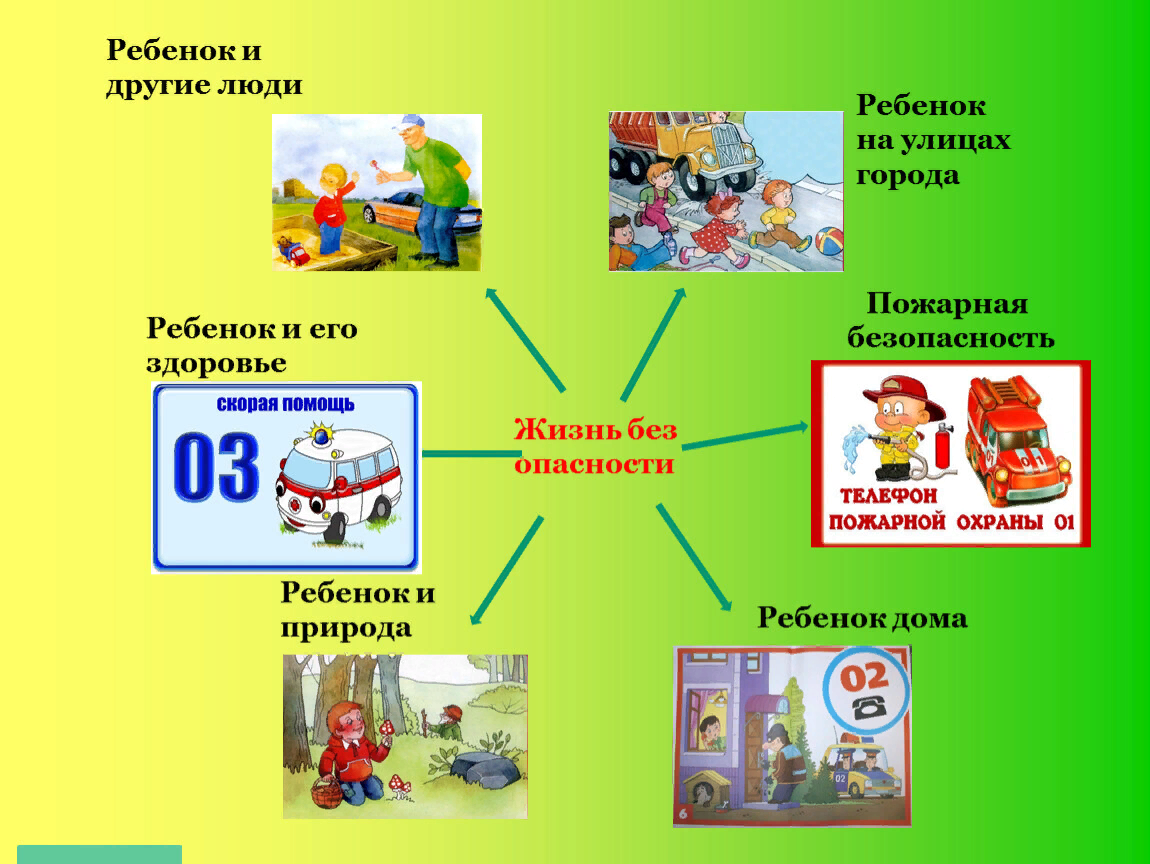 Ребенок и другие люди
Ребенок на улицах города
Пожарная безопасность
Ребенок дома
 Ребенок и природа
 ребенок и его здоровье
Формы обучения безопасного поведения детей
Ребенок на улицах города. Дорожная безопасностьпрогулка «Правила для пешеходов»Беседа:» Знай и выполняй правила дорожного движения», «Зачем нужны дорожные знаки». «Опасные участки на пешеходной части улицы», на велосипеде, самокате» .
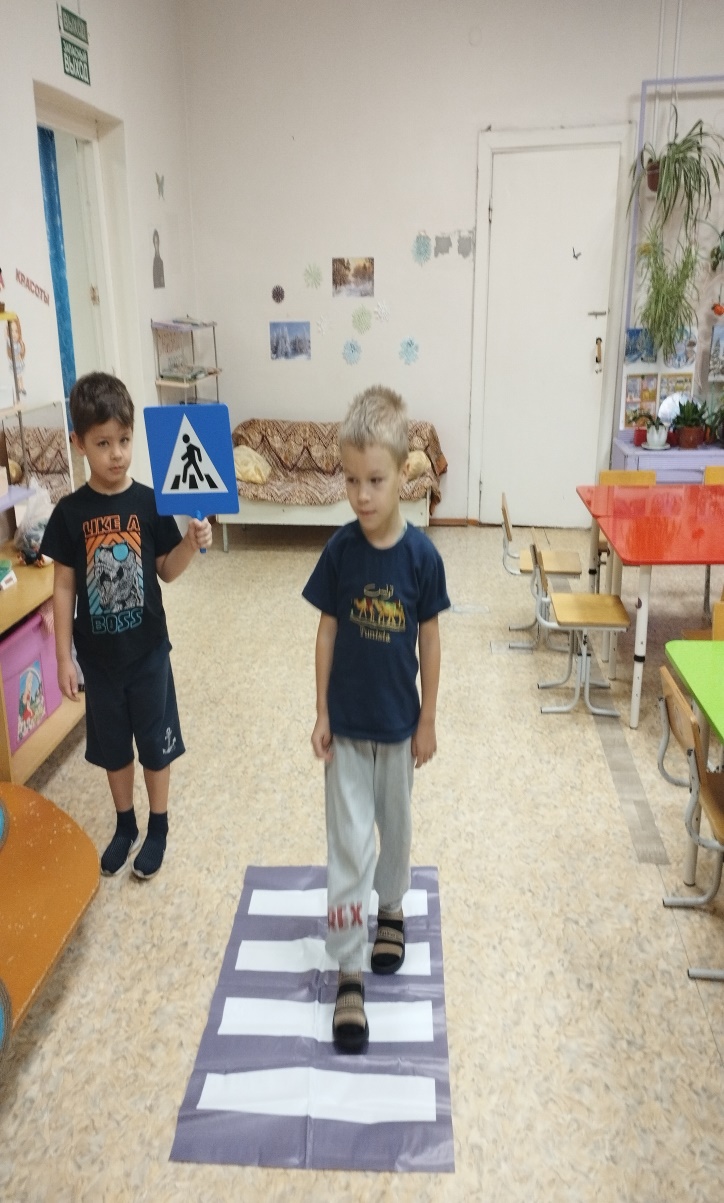 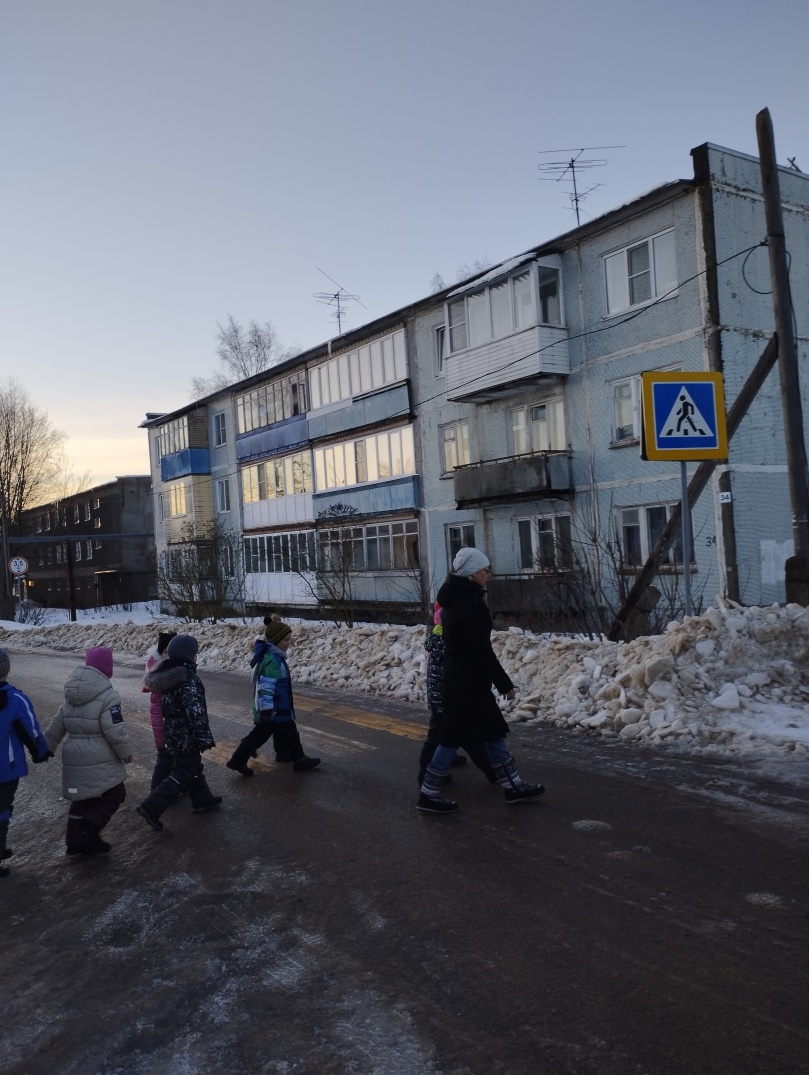 Пожарная безопасностьБеседа: «не играй со спичками –это опасно!», Будь осторожно с открытым огнем!»  « Правила пожарной безопасности знай и выполняй»,
«Ребенок дома». «Ребенок и другие люди»Беседы: «Не открвыай дверь чужим людям, «Опасные предметы дома».Игра –ситуация «Что ты будешь делать , если в дверь позвонили», «Незнакомые предметы», « Не выглядывай в открытое окно».
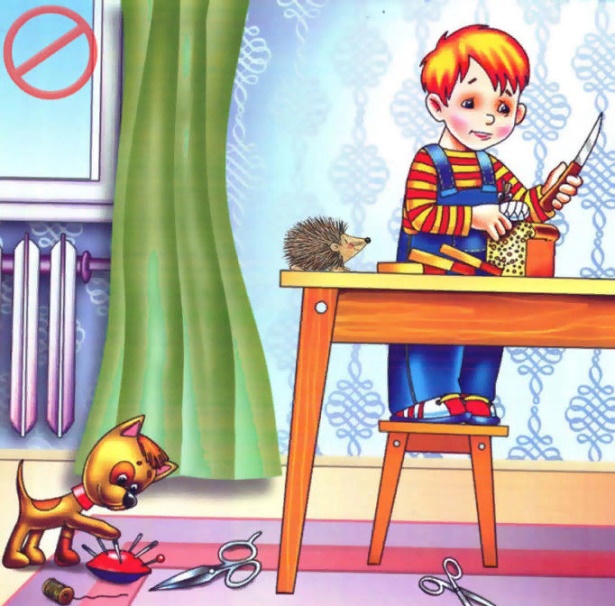 Ребенок и природа  Для ознакомления детей с правилами поведения в природе мы беседовали на темы «Домашние и бездомные животные». «Лекарственные растения, «Съедобные и ядовитые грибы» , «Осторожно ,сосулька!», «Правила безопасности на льду»
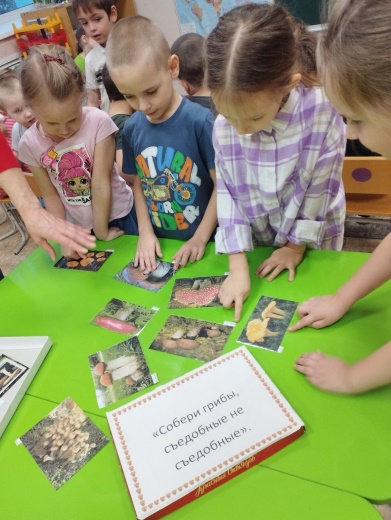 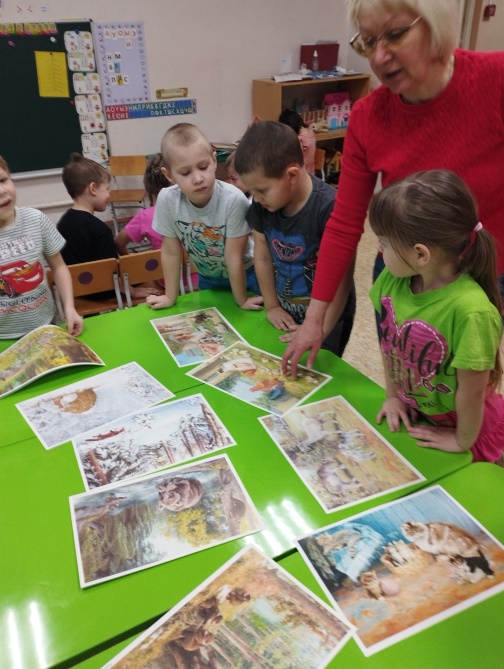 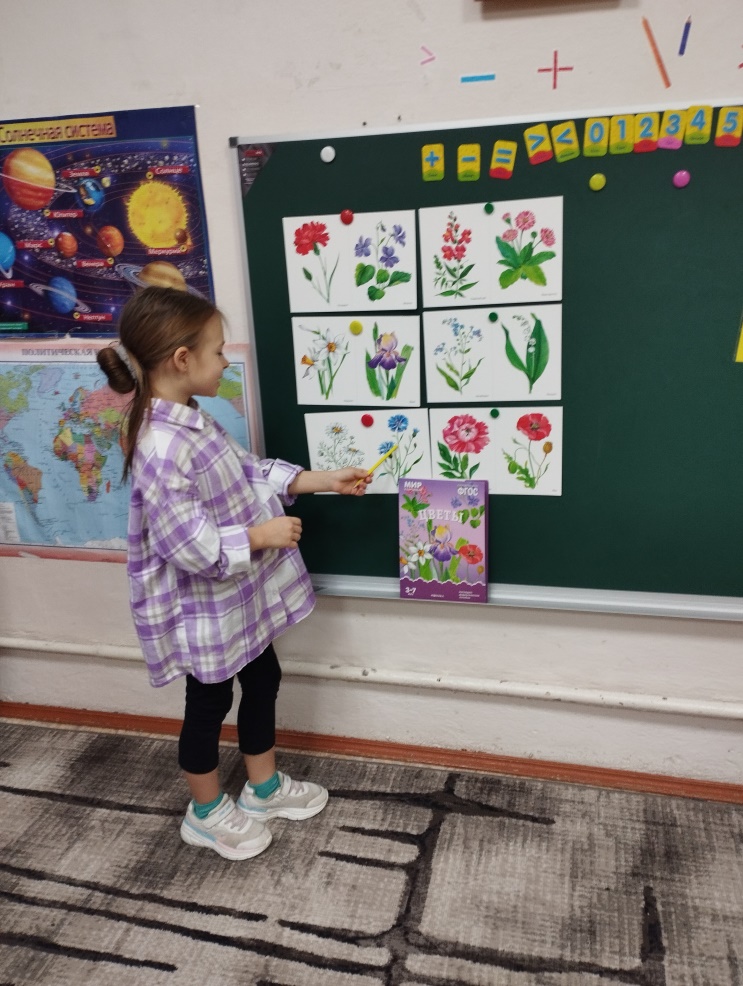 Ребенок и его здоровьеС целью формирования первичных ценностей представлений о здоровом образе жизни  были проведены беседы: « Подружись с зубной щеткой», «Спорт –это здоровье!», «Витамины укрепляют организм» « Путешествие в страну здоровья
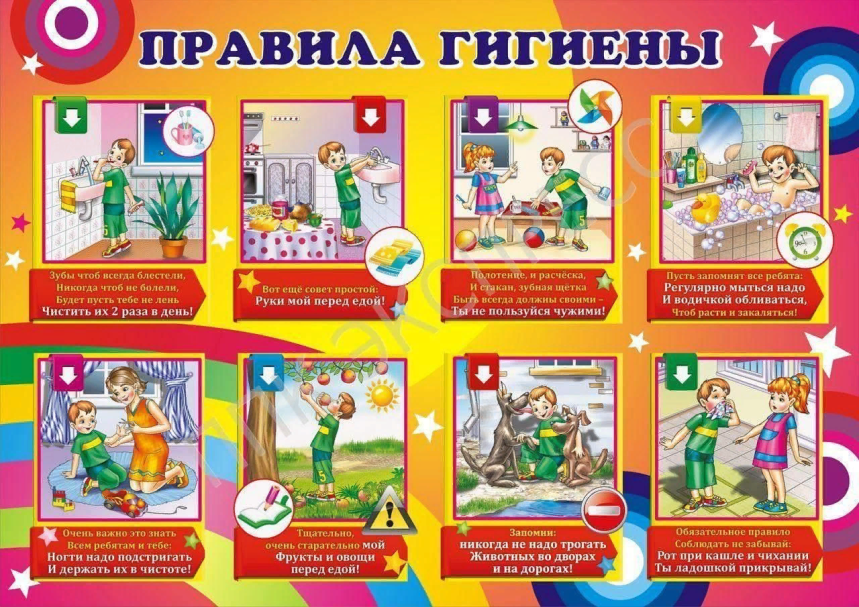 Знания по безопасности закрепляем  в игровой деятельности:настольно-печатные, сюжетные игры, подвижные игры, театрализованные игры.
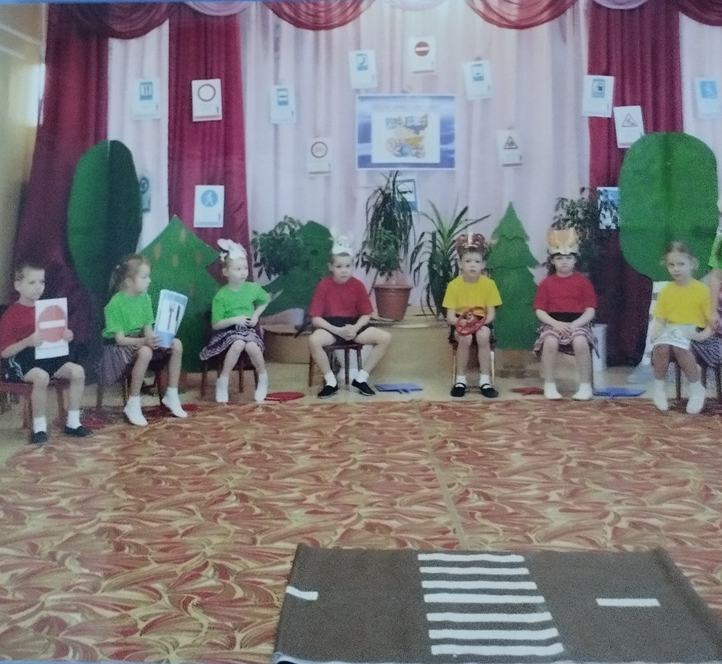 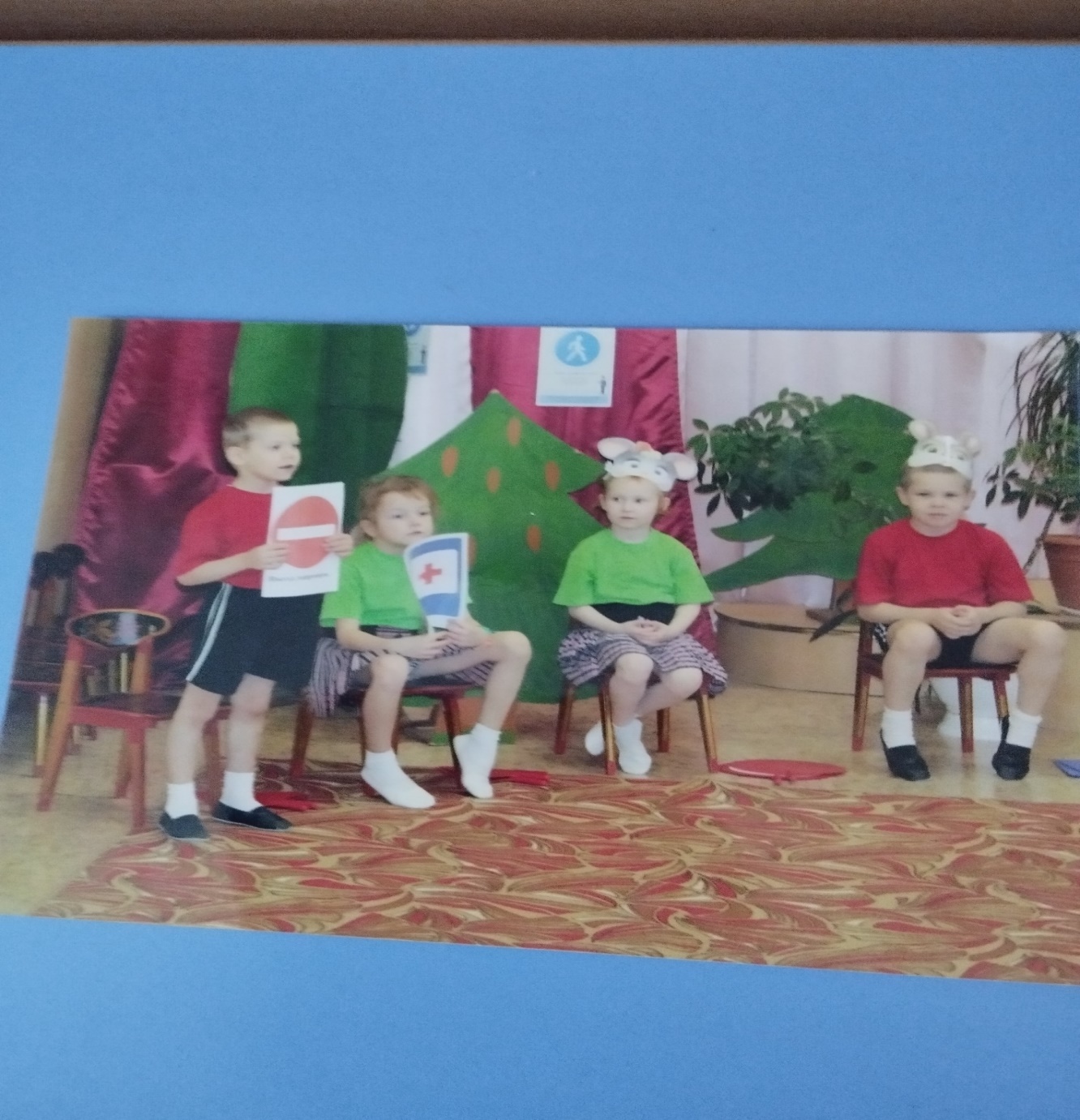 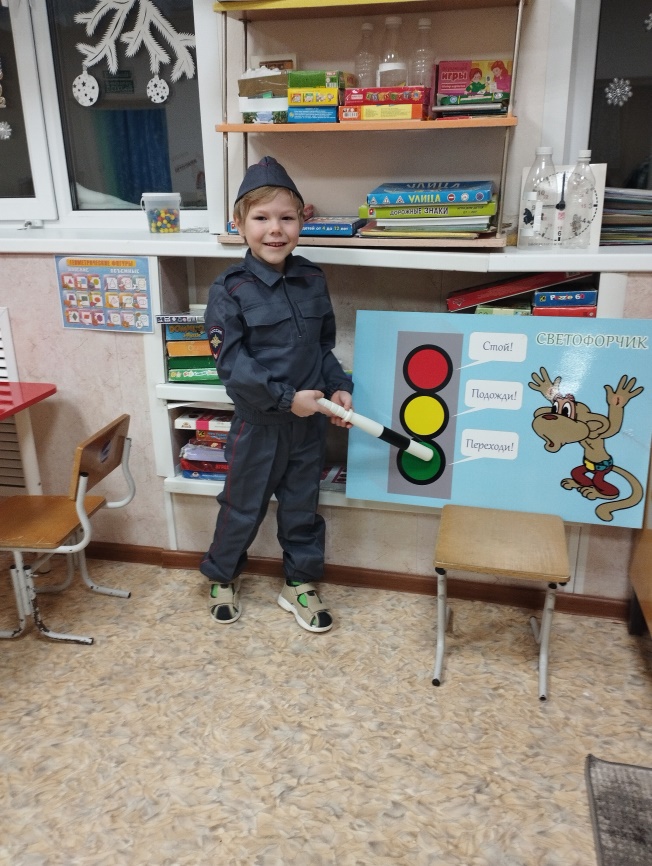 В реализацию образовательной деятельности включила познавательные минутки безопасности: «Осторожно : водоем, «Ток бежит по проводам», «Спички-не игрушка»и т.д.  Такие познавательные минутки проводим в совместной деятельности в утренние и вечерние часы
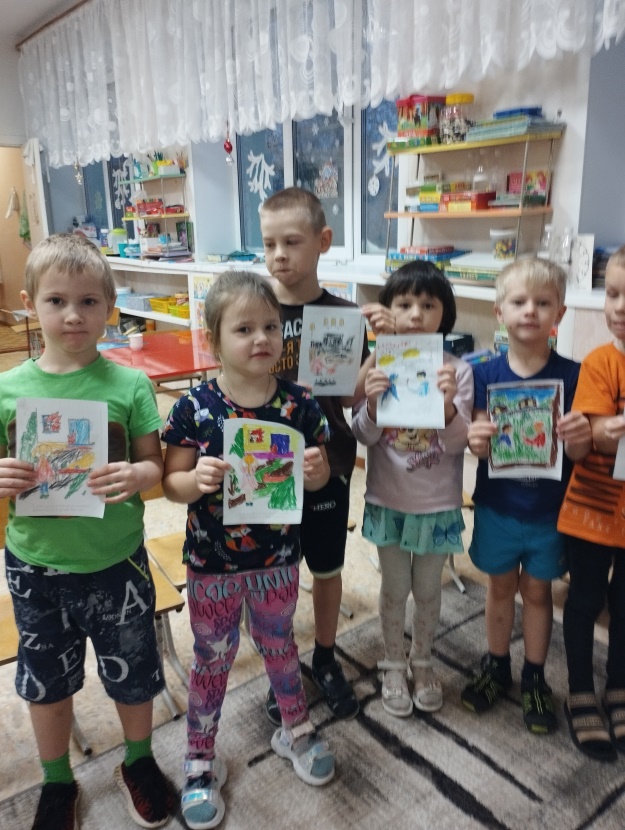 В Продуктивной деятельностиРисовали «Добрый и злой огонь», , незнакомые предметы и др.
Помогает формированию правил безопасности художественная литература Дети внутренне содействуют героям и переживают с ними все происходящие события. Вместе с неразлучными друзьями из произведений А. Павлова мы закрепляем правила пожарной безопасности, правила поведения на дороге и около водоемов.Эти истории нравятся детям    и они обсуждают поведение каждого героя.
С.Я.Маршак «Кошкин дом  , Михалкова   «Сказка о неизвестном герое»и др.
Для организации обучения безопасной жизнедеятельности в группе создана предметно-развивающая среда.
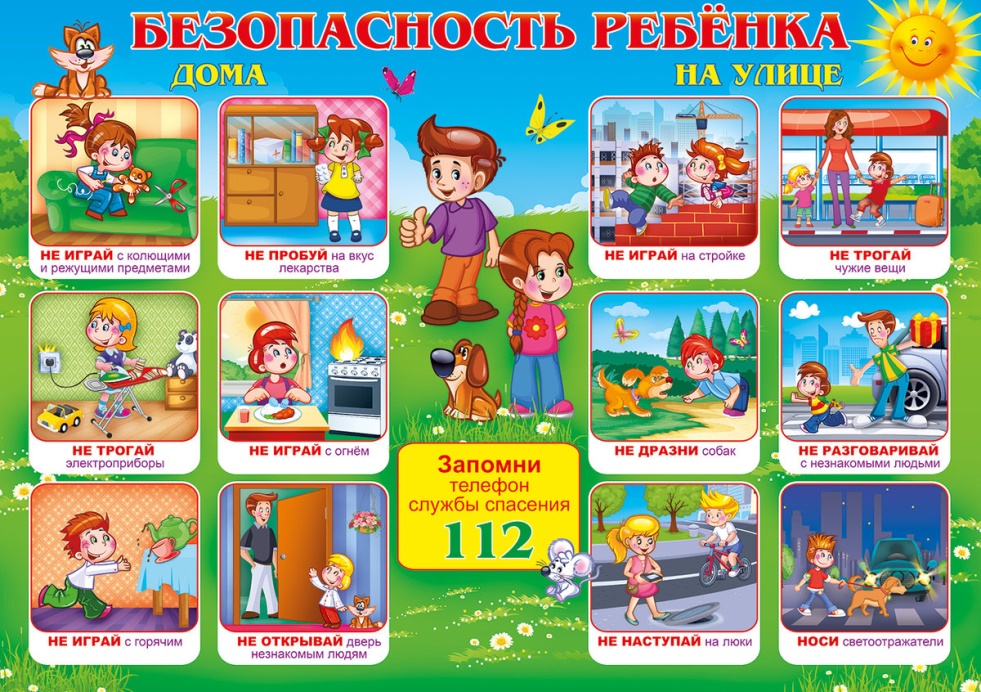 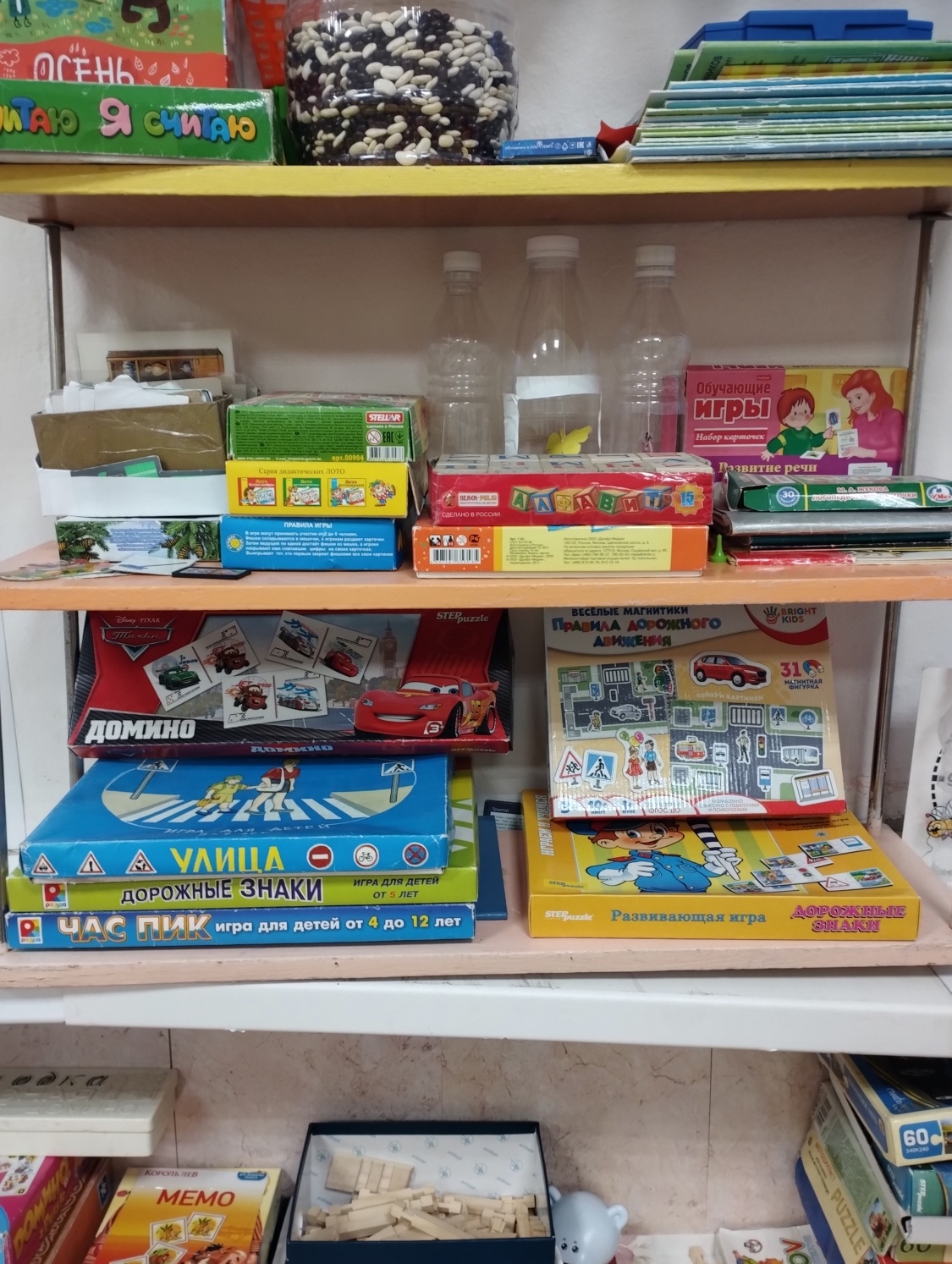 Работа с родителями:
Задачи :Знакомить родителей по формированию у детей основ безопасности жизнедеятельности;
Повышать уровень знаний родителей по формированию у детей основ безопасности жизнедеятельности;
Воспитывать у родителей ответственность за сохранение здоровья и безопасность детей,
    их эмоциональное  благополучие
Формы работы с родителями
Информационно-аналитические
Досуговые
Познавательные 
Наглядно-информационные
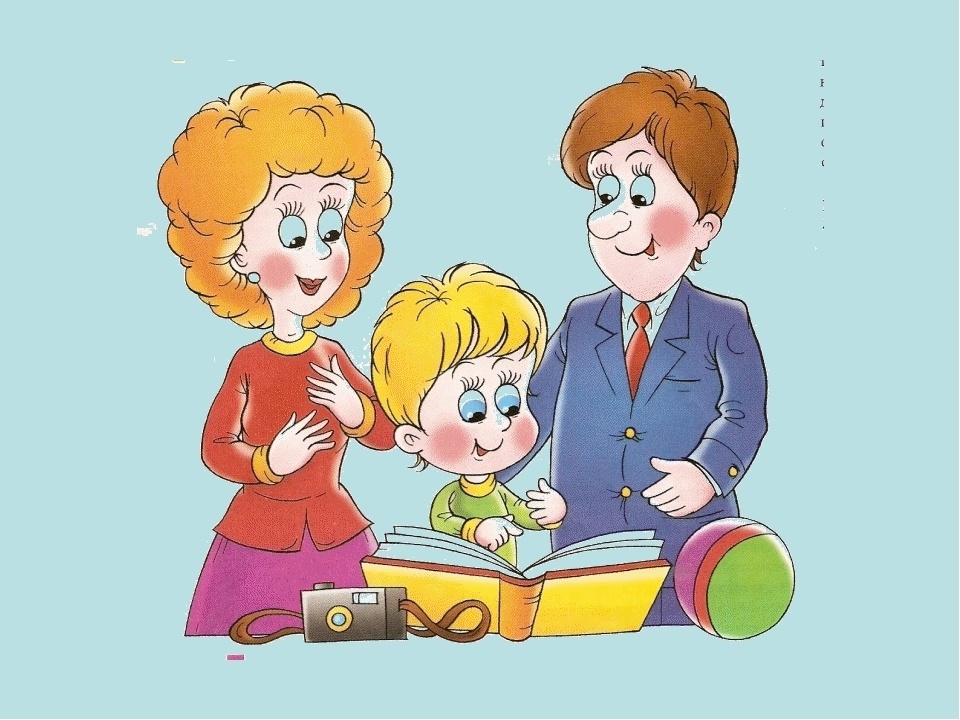 Информация для родителей
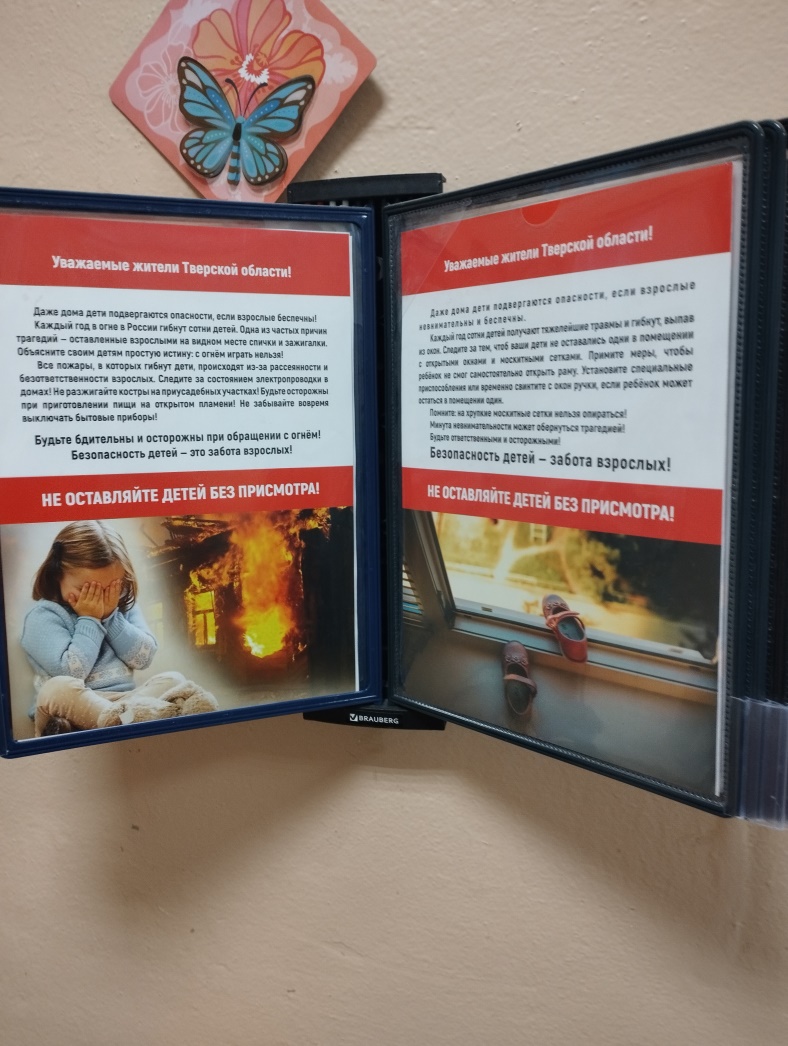 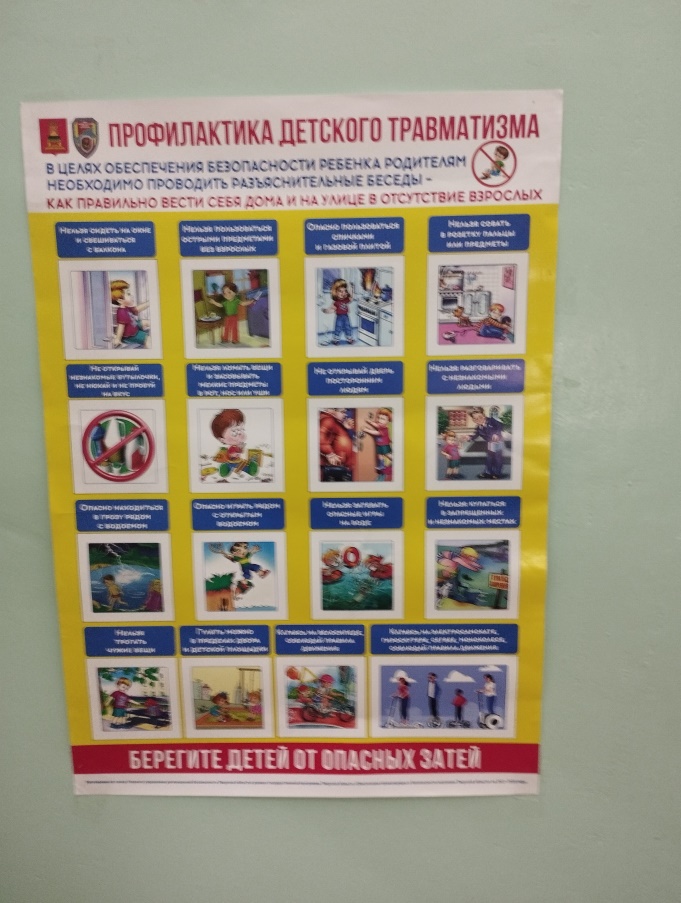 ПОМНИТЕ!!!
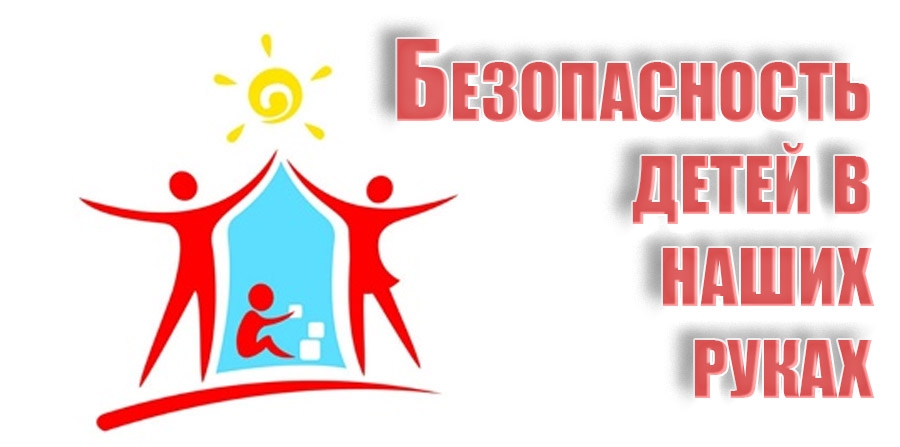 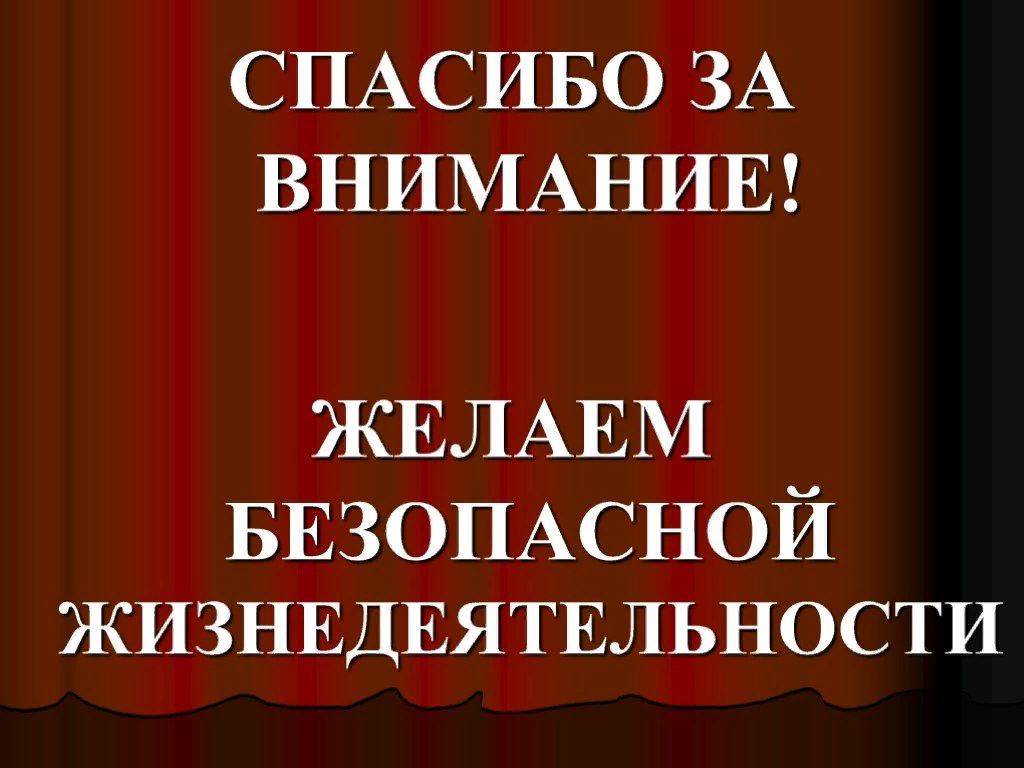